How acidic are the things we drink?
Measuring the pH of common drinks
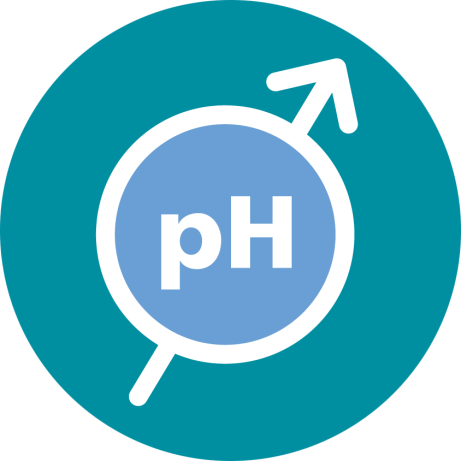 How acidic are the things we drink?
Measuring the pH of common drinks
Objective
The objective of this activity is to compare the pH of fizzy drinks and alcoholic beverages, formulating a hypothesis and proceeding to check it using the Labdisc pH sensor.
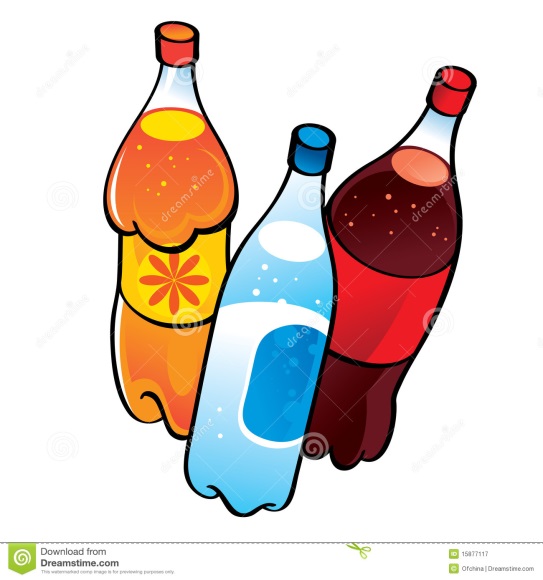 How acidic are the things we drink?
Measuring the pH of common drinks
Introduction and theory
The aim of the introduction is to focus students on the lesson subject by refreshing acquired knowledge and asking questions which encourage research development. Key concepts from the theoretical framework, applied by the students during the lesson, are taught.
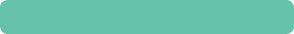 Introduction
Have you ever felt a burning sensation at the top of your stomach after eating a large meal, or having a specific food or beverage? It could even happen with something healthy like a seasoned lettuce with lemon juice. This feeling is known as heartburn. Heartburn is caused by excessive consumption of certain substances that can change the normal acidity of our stomach. Do you know exactly what the concept “acidity” means? In this class we invite you to discover the true meaning of this word, and to measure how acidic different beverages that we often drink really are.
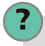 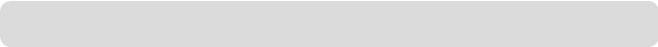 Can you name some popular drinks that people consume on a regular basis? Try to 
organize them according to their degree of acidity.
How acidic are the things we drink?
Measuring the pH of common drinks
Introduction and theory
Have you ever heard about the term “pH”? What do you think it refers to?
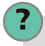 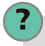 Carry out the experiment activity with your class so that at the end you’ll be able to answer the following question:
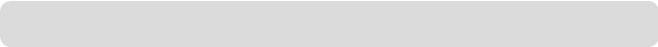 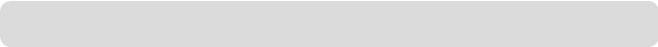 How acidic are common beverages?
How acidic are the things we drink?
Measuring the pH of common drinks
Introduction and theory
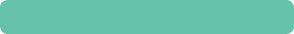 Theoretical
When we talk about acid and alkaline, we are referring to the amount of hydrogen present in a solution. Acid raises the concentration of hydrogen, while an alkali lowers the hydrogen concentration. To know if a substance is acid or alkaline we measure the pH (potential of hydrogen), with a pH meter and probe. The pH is measured on a scale of 1 to 14. The higher the pH, the more alkaline (or base) the solution. 1 is the most acidic and 14 the most alkaline. If the pH is 7 it is considered neutral, below this value it is considered acidic and above basic. Inside our stomach we can find a pH 1 (extremely acidic), wine has a pH of 3.5, blood of 7.35, sea water of 8.5, etc.
How acidic are the things we drink?
Measuring the pH of common drinks
Introduction and theory
Every solution inside or outside the human body is acid, alkali or neutral. This means that blood, gastric juice, wine, coffee and so on each have a specific pH. 

Inside the human body under ideal conditions we should find an acidity degree between 7.35 and 7.45, this means slightly basic.
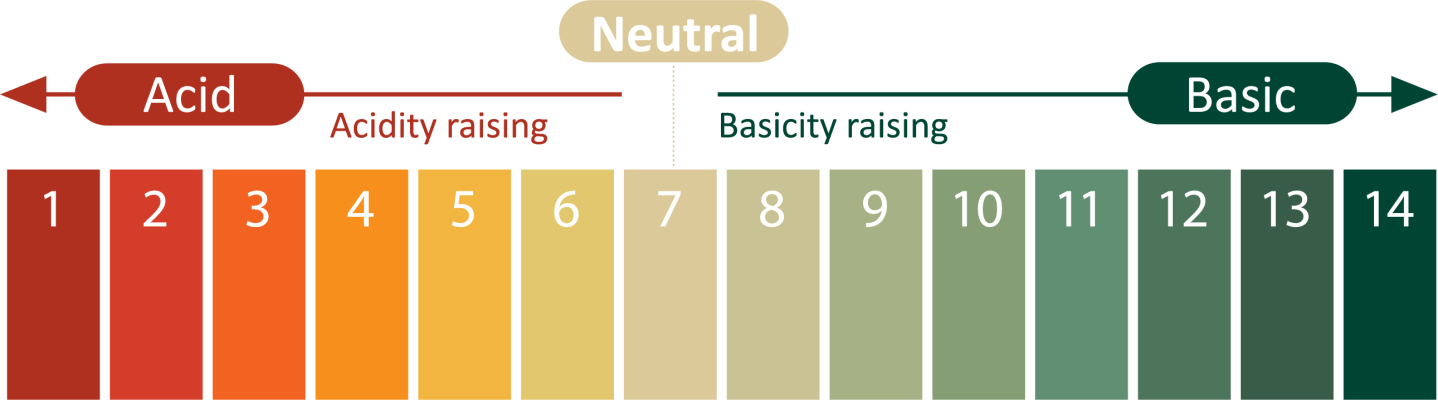 Inside our organism it is vital to maintain a certain acid-basic balance, because a lot of metabolic reactions that perform fundamental roles inside our body can only happen at precise levels of acidity or basicity. A small change in the pH of the solution can affect the rate of important chemical reactions that our metabolism depends on, so risking the natural processes that occur in our body.
How acidic are the things we drink?
Measuring the pH of common drinks
Introduction and theory
For example, during exercise the acidity of the muscles rises because of the generation of lactic acid. This causes pain and a decrease of voluntary muscle contraction.
Now students are encouraged to raise a hypothesis which must be tested with an experiment.
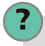 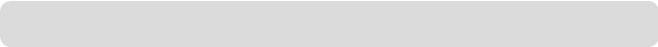 f you have a fizzy drink and alcoholic beverage, do you think there is a difference in 
their pH? Which one do you expect to be more acidic and which one more basic?
How acidic are the things we drink?
Measuring the pH of common drinks
Activity description
During the following activity students will measure the pH of different kinds of fizzy and alcoholic beverages, using the Labdisc pH sensor. The results will then be arranged in order from lowest to highest pH. In conclusion, students should relate the excessive consumption of acidic substances to physical symptoms that people experience.
How acidic are the things we drink?
Measuring the pH of common drinks
Labdisc
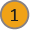 Resources and materials
USB connector cable
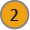 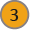 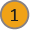 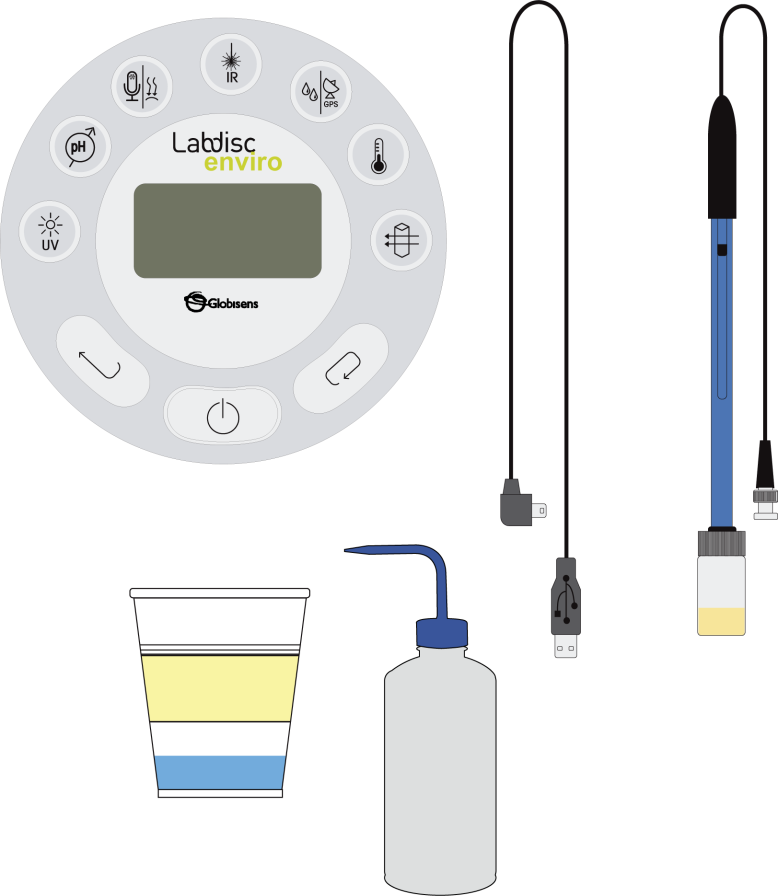 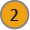 pH sensor
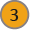 Tape to mark the glasses
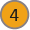 Wash bottle
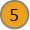 Tap water
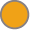 Beaker or some other glass
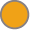 Lemon
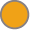 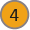 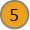 Coca Cola
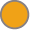 How acidic are the things we drink?
Measuring the pH of common drinks
Using the Labdisc and sensor
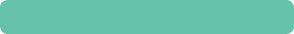 a. Using the Labdisc
To collect measurements with the Labdisc pH sensor, the Labdisc must be configured according to the following steps:
Turn on the Labdisc by pressing
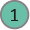 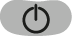 Press                   and select “SETUP” by pressing
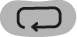 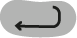 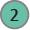 Now select option “SET SENSORS” with
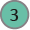 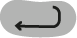 Select only the pH sensor and then push
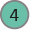 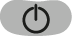 Once you have done that you will return to setup, press
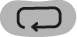 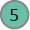 Select “10/sec” with                  and then press
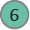 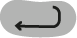 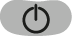 Press                  and select “NUMBER OF SAMPLES” with
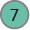 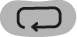 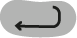 Select “10000” with                  and then press
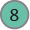 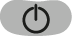 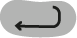 How acidic are the things we drink?
Measuring the pH of common drinks
Using the Labdisc and sensor
To go back to the measurements press                  three times.
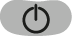 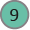 Open the GlobiLab software and connect the Labdisc to the computer, using the USB cable, or through the Bluetooth connection. When you are ready -  press         from the software, or press                   to start measuring.
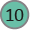 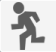 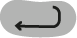 Once you have finished measuring stop the Labdisc by pressing                   (you will see the instruction “Press SCROLL key to STOP”) and press
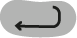 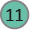 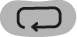 How acidic are the things we drink?
Measuring the pH of common drinks
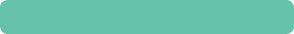 Using the Labdisc
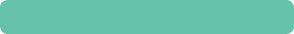 b. Care and cleaning of the sensor
The pH sensor is very sensitive, and requires certain treatment. Please consider that:
After each measurement the pH probe should be cleaned with distilled water. Always keep the wash bottle and distilled water close at hand. If you don’t have a wash bottle you will need a syringe of at least 10 ml in order to clean the 
sensor properly.
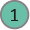 Following each time the sensor is washed, ensure it is dried with absorbent paper, without touching the transparent ball at the tip of the sensor.
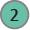 How acidic are the things we drink?
Measuring the pH of common drinks
Using the Labdisc
Whenever the sensor is not used it must stay inside the buffer solution inside the jar. Ensure the sensor is always cleaned and dried properly before inserting the tip of the sensor into the solution (see steps 1 and 2).
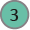 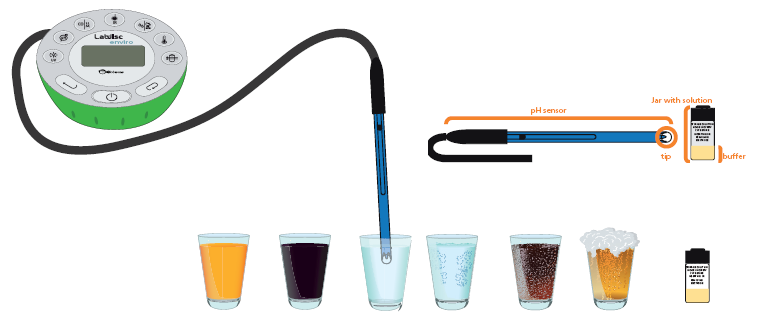 How acidic are the things we drink?
Measuring the pH of common drinks
Experiment
The following steps explain how to perform the experiment:
Take the 3 plastic glasses and mark each of them with the name of the substance you will analyze (e.g. Coca Cola).
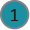 Put a small amount of the drink inside the glass, about 50 ml (you should be able to completely insert the tip of the sensor into the solution).
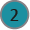 To start measuring remove the electrode from the buffer and clean it with plenty of distilled water. Dry it with absorbent paper.
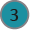 Measure the pH of the different substances inside the glasses according to the following order: Water, Lemon juice, Water (to wash the electrode), Coca Cola.
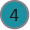 To collect data put the electrode inside the sample without touching the sides of the plastic glass.
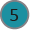 How acidic are the things we drink?
Measuring the pH of common drinks
Experiment
Press the                  button of the Labdisc.
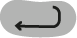 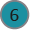 Observe the pH variation displayed on the Labdisc screen.
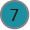 Wait until the pH value you are measuring stabilizes. It is ready when the first decimal displayed on the screen varies between +/- 1.
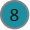 Move the pH electrode between the 3 cups: Water, Lemon juice, Water and Coca Cola.
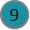 Once you have finished measuring turn the Labdisc off.
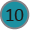 Remember to wash the electrode at the end of measurement with plenty of tap water, rinsing well the tip of the electrode.
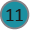 Once you have finished remember to place the sensor back inside the buffer solution.
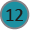 How acidic are the things we drink?
Measuring the pH of common drinks
Results and analysis
The following steps explain how to analyze the experiment results:
Observe the graph displayed on the screen.
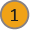 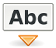 Press the button               to write notes and add pictures on the graph specifying your observations.
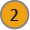 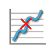 Press            to select data points on the graph and pick one representative point for each of the solutions (the representative points are the ones achieved once the 
measurement reaches a plateau).
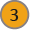 You can “lock” the marker at each of the 3 pH levels. Right click on the marker text box will allow you to lock it and have it as a label on the graph.
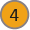 How acidic are the things we drink?
Measuring the pH of common drinks
Results and analysis
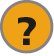 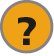 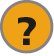 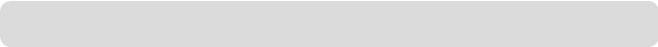 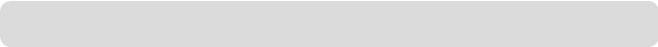 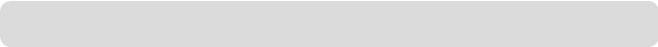 How do your results relate to your initial hypothesis? Explain.
Which was the most acidic substance you analyzed? Which one was the most basic?
Locate each substance on the pH scale displayed on the theoretical background, 
according to the data you collected.
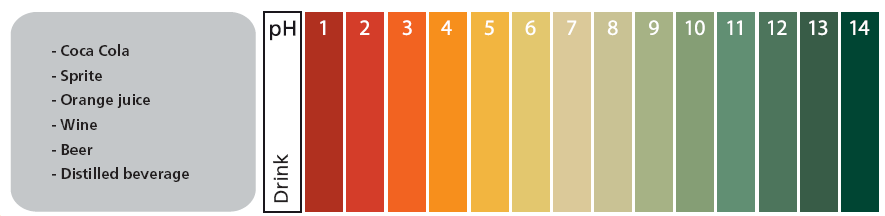 How acidic are the things we drink?
Measuring the pH of common drinks
Results and analysis
Students should come up with a graph similar to the one below:
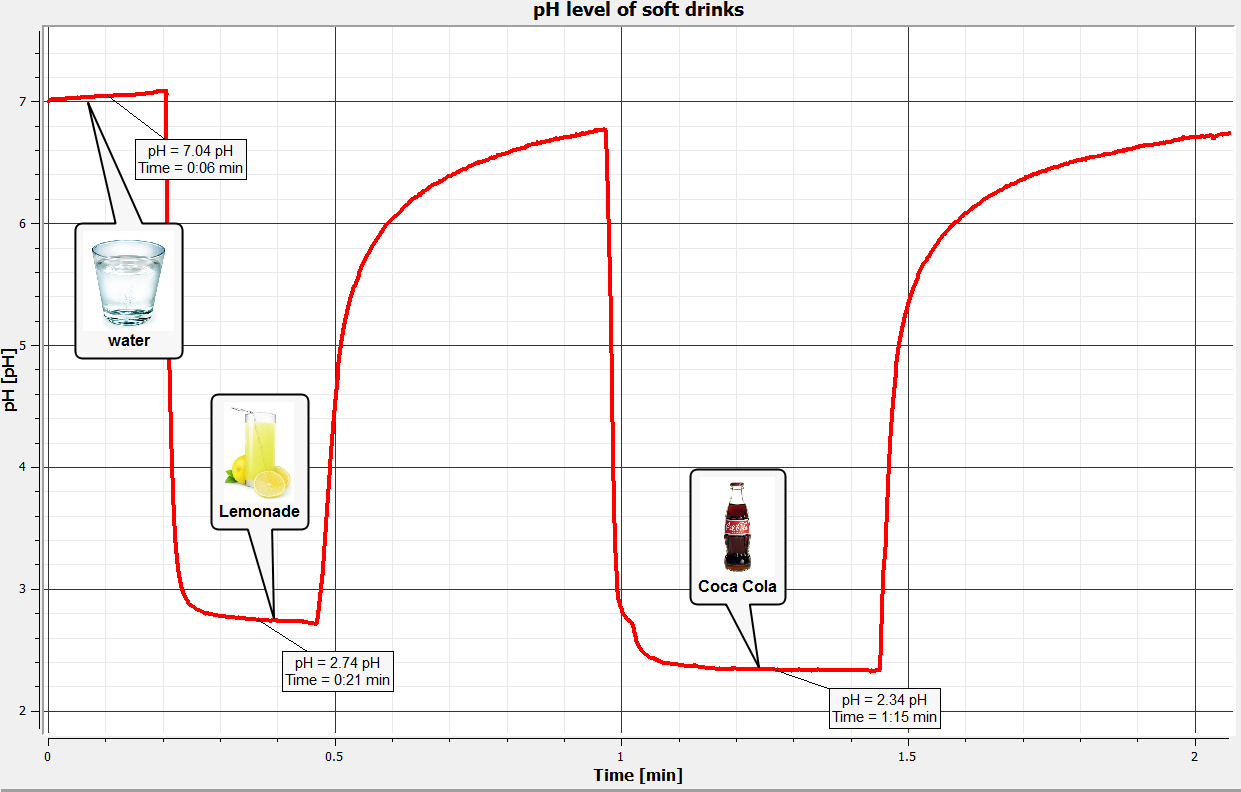 How acidic are the things we drink?
Measuring the pH of common drinks
Conclusions
Following are some questions and answers which should be developed by students in order to elaborate on their conclusions.
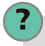 How does the proton (hydrogen) concentration of the Cola-based drink compare to the distilled beverage? 

Students should explain that the proton concentration of cola soda is higher than that of the distilled beverage, because it has a lower pH value (therefore, it is more acidic).
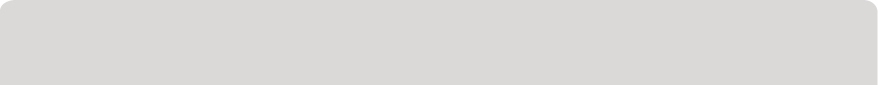 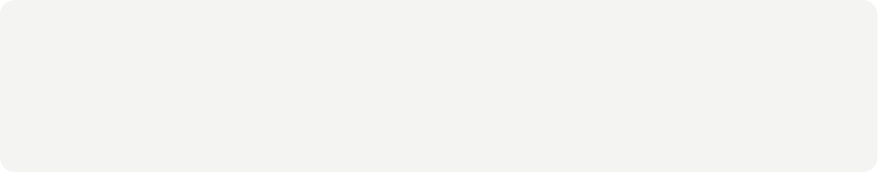 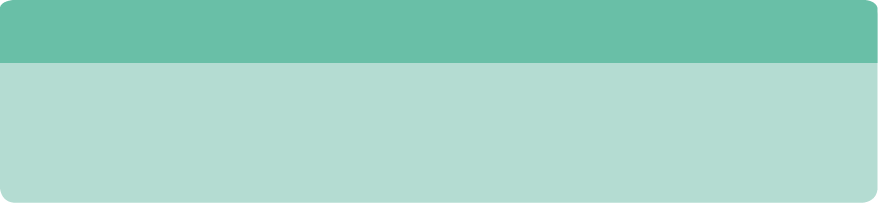 Students should reach the following conclusions: 

Students will be more familiar with fizzy drinks, realizing that despite their sweet flavor this type of drink is more acidic than an water or even lemon juice. The most acidic soda is cola, which means that it has a higher hydrogen concentration than the other analyzed substances.
How acidic are the things we drink?
Measuring the pH of common drinks
Activities for further application
The aim of this section is for students to extrapolate the acquired knowledge during this class through its application in different contexts and situations. Furthermore, it is intended that students question and present possible explanations to the experimentally observed phenomena. 

Further questions:
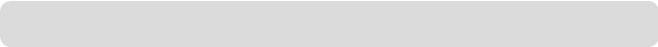 The following substances are arranged on the chart according to their pH.
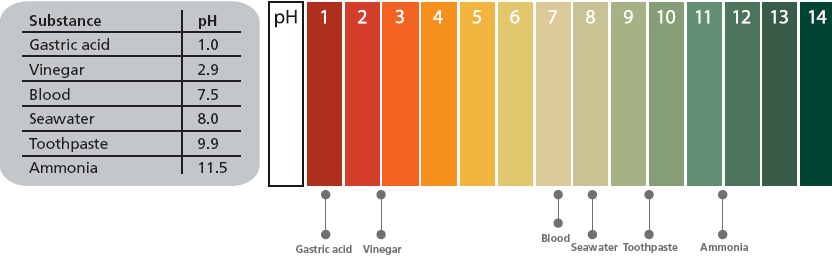 How acidic are the things we drink?
Measuring the pH of common drinks
Activities for further application
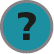 Explain the symptomatology we experience when our gastric acid becomes more acidic or basic. 

Students should establish the negative effects of an abrupt pH variation in the stomach, knowing it normally is in a range of 1.0 – 2.0. Students should understand that a sudden drop of this value may cause heartburn and a sudden rise may cause a “heavy” feeling in our stomach.
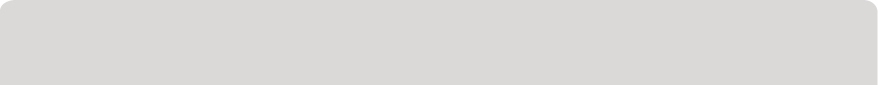 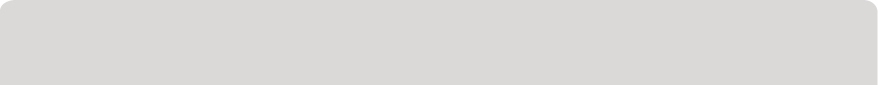 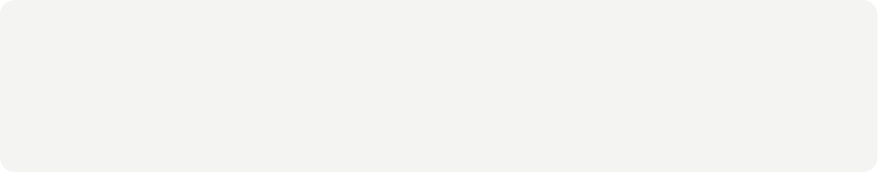 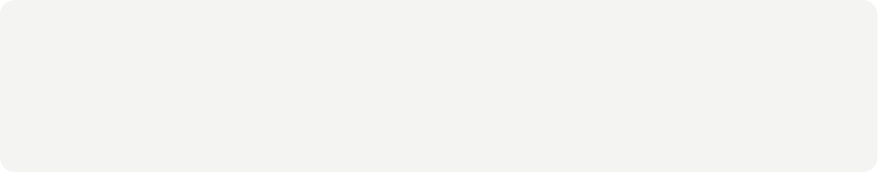 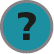 How are our teeth affected by the excessive consumption of acidic substances? 

Students should establish that excessive consumption of acidic beverages causes dental erosion. This means the tooth enamel (the hard, protective coating of the tooth) is lost because of the acid attack. Sometimes the enamel is worn away and the dentine underneath is exposed. In extreme cases erosion may even reach the nerve. This can cause tooth decay, together with weakening and demineralization, which causes dental sensibility.